Improvements in Parity Quality Beam
Riad Suleiman
Center for Injectors and Sources
Science and Technology Review
Jefferson Lab
July 14-16, 2009
Center for Injectors and Sources
Group Leader – M. Poelker
Staff Scientists – J. Grames, M. Stutzman, R. Suleiman
Senior Technical Staff – P. Adderley, J. Hansknecht
Junior Technical Staff – J. Clark

PhD Students
J. Dumas (Joseph Fourier University, France): Polarized e+ Source
J. McCarter (University of Virginia): Photocathode Materials
K. Surles-Law (Hampton University, JLab staff): 200 kV Gun

ODU Research Experience for Undergraduates (REU)
H. Graffius (West Virginia Wesleyan University)
R. Powell (West Virginia Wesleyan University)
M. Ricketts (Merced Community College, CA)
Outline
Upcoming Parity Violation Experiments

Higher Gun Voltage & Inverted Gun for QWeak

Two Wien Slow Helicity Reversal for PREx

Fast Helicity Reversal

Other Improvements
Upcoming Parity Experiments
Higher Voltage & Inverted Gun for QWeak
Increase gun voltage up to 150 kV to reduce space charge emittance growth at higher bunch charge (higher current)
Beam quality including transmission improves 










Problem: Field emission at higher voltage degrades lifetime → solution: Inverted Gun
Inverted Gun will be installed in July 2009
Want to move away from “conventional” insulator used on all GaAs photo-guns today: expensive, months to build, prone to damage from field emission.
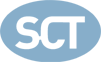 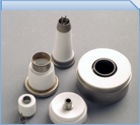 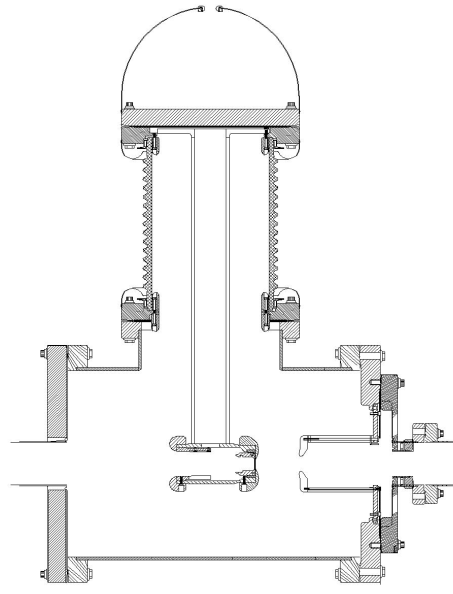 Medical x-ray technology
Present Ceramic
 Exposed to field emission
 Large area
 Expensive ($50k)
e-
New Ceramic
 Compact
 $5k
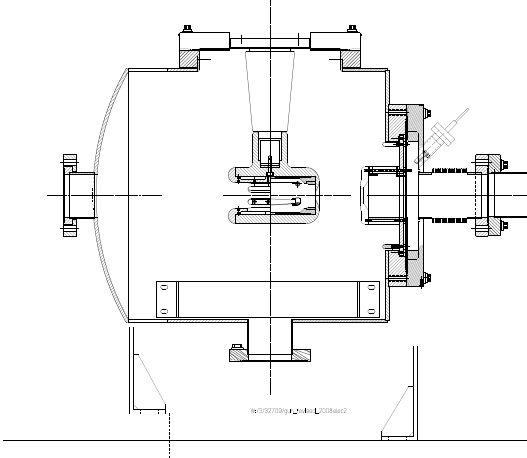 e-
Inverted Gun
Two Wien Slow Helicity Reversal for PREx
Insertable Half Wave Plate (IHWP) provides slow helicity reversal of laser polarization:
Cancels Electronic cross talk and Pockels Cell Steering
Residual Linear polarization effects do not cancel
Spot size asymmetry, which we cannot measure, does not cancel

New: Slow helicity reversal of electron polarization using two Wien Filters and solenoid:
Wien settings constant
Solenoid rotates spin by ±90° with ±B but focuses beam as B2
Maintain constant Injector and Accelerator configuration

Cancels all helicity-correlated beam asymmetries from the Injector including spot size
Can be used up to maximum Gun voltage of 140 kV 
Will be installed in January 2010
+ Solenoid current 
- Solenoid current
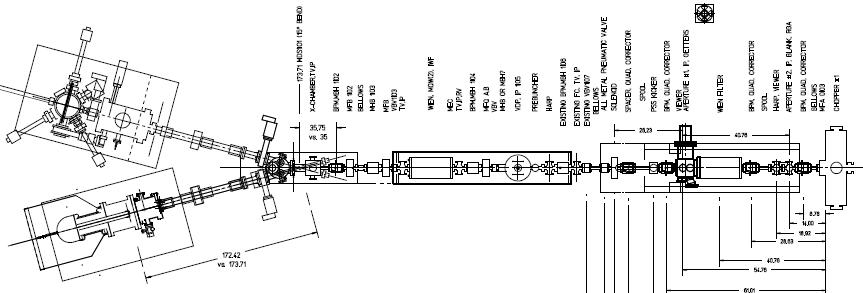 “Long. Pol. for Halls”
Horizontal Wien = -90° → +90°
“Spin Flipper”
Vertical Wien = 90°
Azimuthal Solenoid = ± 90°
Fast Helicity Reversal
We have been using 30 Hz helicity reversal:
Power line 60 Hz frequency is major source of noise in parity experiments
For 30 Hz reversal, T_Stable (= 33.333 ms) contains exactly two cycles of 60 Hz line noise → this reversal cancels line noise

Problem:
There are other sources of noise at low frequencies, i.e., target density fluctuations, beam current fluctuations
        →  Cause larger widths of helicity correlated distributions, double-horned distributions

Solution: Use fast helicity reversal (faster than 30 Hz)
Studied beam properties at 1 kHz (Oct 2008 – April 2009)
Fast reversal of helicity Pockels Cell was possible using new optically-driven fast high voltage switch designed by J. Hansknecht
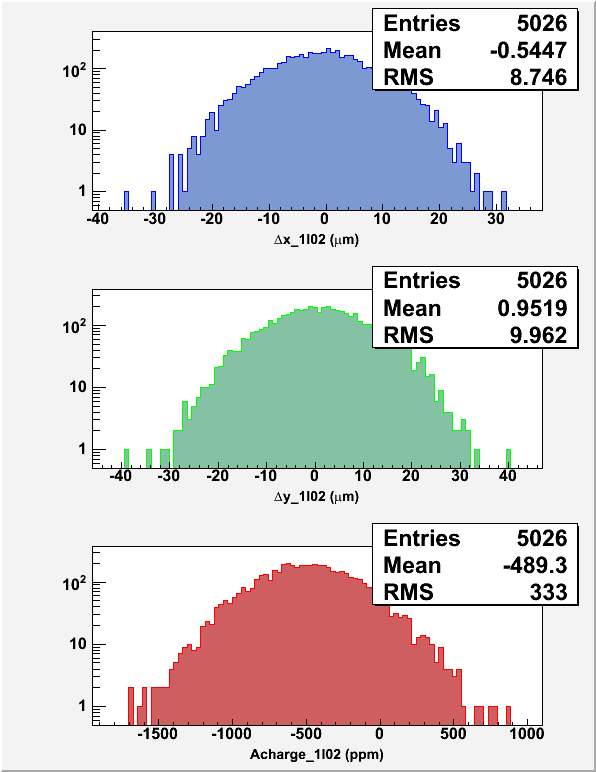 30 Hz, T_Stable = 33.333 ms, T_Settle = 500 µs
1 kHz, T_Stable = 0.980 ms, T_Settle = 60 µs
Summary of Fast Helicity Reversal Studies
Fast Helicity Reversal is needed:
Huge reduction of noise from target density fluctuations 
Reduces noise on beam current by factor of 4
Reasonable reduction in beam position noise

Achieved Pockels Cell T_Settle of 60 µs
Future Parity Experiment:




New Helicity Board to be installed in July 2009
Other Developments
Charge Feedback: Ability to do Charge Feedback using either Pockels Cell or Intensity Attenuator without or with the option to correct for Pockels Cell hysteresis

Helicity Magnets: Ability to do Position Feedback using the newly commissioned helicity magnets located in the 5 MeV region of the Injector

Pockels Cell Motion: Pockels Cell is equipped with remote controlled x & y translational stage for minimizing position differences while measuring the position differences of electron beam

Photocathode Rotation: With Load-Locked Gun, now we can zero the offset term in the charge asymmetry caused by the vacuum window birefringence by rotating the photocathode
Summary
Jefferson Lab is an ideal place for parity violation experiments 


We are getting better with many improvements in parity quality beam


Looking forward for even more demanding parity violation experiments at 12 GeV